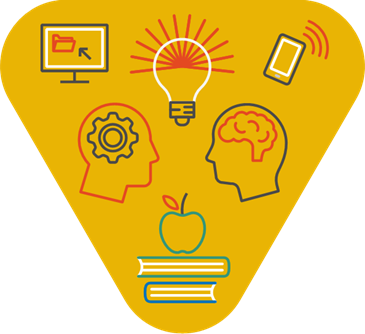 Yorkshire and Humber Quality Improvement Network
As part of our work to establish a network of QI enthusiasts within Yorkshire and Humber we are really keen to hear about what our members are doing – and the work you are proud of! 
Therefore we would like to ask members to complete a simple “case study” of any work you are proud of and would like to share with the team. We hope to showcase this activity at our next event, and support discussions within the network.
Please complete and return this template by 05/09/2022 for inclusion in the September Network Meeting!
Activity to be proud of…
Activity Title:
Team / QI Lead Name: 
Setting:
Background (max 500 words)
Activity to be proud of…
AIM – What were/are you hoping to achieve?
METHOD – How did/will you implement change?
Please include Q methodology
Activity to be proud of…
IMPACT – What was achieved?
Please include any lessons learnt, or questions for the group if project is ongoing.
SPACE for graphics, charts & tables
Contact
ADD Contact Information HERE
Please include details for further reading / activity updates